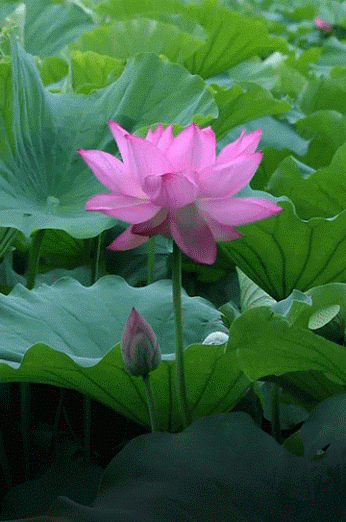 বিসমিল্লাহির রাহমানির রাহিম
আসসালামু আলাইকুম
সকলকে
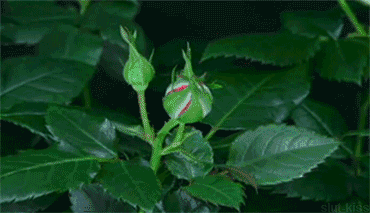 শুভেচ্ছা
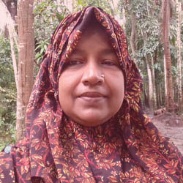 পরিচিতিঃ

মোসাম্মাৎ সেলিনা আক্তার
(সহকারি শিক্ষক কম্পিউটার)
জিন্নাত আলী মেমোরিয়াল স্কুল এন্ড কলেজ
কলাখালী, পিরোজপুর সদর,পিরোজপুর।
পাঠপরিচিতি
শ্রেণিঃদশম
বিষয়ঃ ICT
অধ্যায়ঃচতুর্থ
পৃষ্ঠা-(৫৩-৬২)
সময়ঃ ৫০ মিনিট
তারিখঃ ২৪/০১/২০২০ ইং
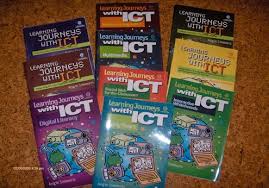 চিত্রে কি দেখতে পাচ্ছ?
চিত্রে কি দেখতে পাচ্ছ ?
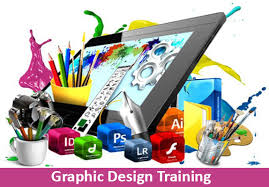 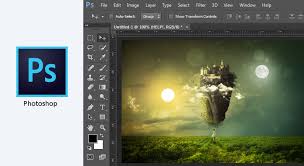 ছবি আকার দৃশ্য
মাল্টিমিডিয়ার  একটি দৃশ্য
চিত্রে তোমরা কি দেখতে পাচ্ছ?
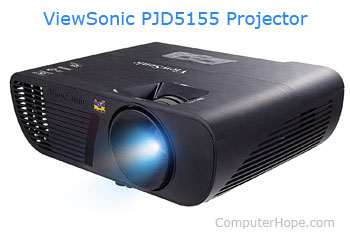 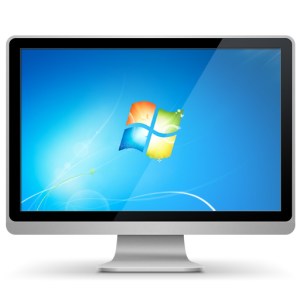 প্রজেক্টর
কম্পিউটার
◊আমরা কম্পিউটার ও প্রজেক্টারের মাধ্যমে কোন কাজ করলে এবং বিভিন্ন ডিজাইন করলে কম্পিউটারের মাধ্যমে, এক কথায় আমরা কি বলতে পারি?
মাল্টিমিডিয়া ও গ্রাফিক্স
শিখনফল
এই পাঠ শেষে শিক্ষার্থীরা-
 পঞ্চম অধ্যায় (মাল্টিমিডিয়া ও গ্রাফিক্স) বিষয়ের নৈর্ব্যত্তিক  উত্তর বলতে পারবে এবং সঠিক বৃত্তটি ভরাট করতে পারবে।
৪। কোন যুগে বসবাস করায় আমাদের প্রকাশ মাধ্যমের ধরন বদলে গেছে ?

(ক)   আধুনিক                                   (খ)  পরিবর্তনশীল

(গ)     ডিজিটিটাল                                   (ঘ) সেকালে

৫। মাল্টিমিডিয়া কয়টি প্রকাশ মাধ্যমের সমন্বয়ে গঠিত ?

(ক)     ১                                                (খ)    ২

(গ)      ৩                                                (ঘ)    ৪

৬।  বর্ণ  কী ?

(ক)  এক্তি ভাইরাস                          (খ)  একটি হার্ডওয়ার্ড

 (গ) একটি প্রকাশ মাধ্যম                 (ঘ)   একটি সফটওয়্যার
১। আদিকাল থেকে মানুষ নিজেকে প্রকাশ করার জন্য কোনটি ব্যবহার করেছে ?

(ক) সিডি                                         (খ)   মিডিয়া

 (গ) ইমেইল                                     (ঘ) কম্পিউটার

২। আমরা যখন  অনেকগুলো প্রকাশ মাধ্যমকে নিয়ে কথা বলি তখন তাকে কি হিসাবে চিহ্নিত করে থাকি ?

(ক)  মাল্টমিডিয়া                            (খ)  ইন্টারনেট

 (গ)  প্রিন্টিংমিডিয়া                          (ঘ) ইলেক্ট্রনিক মিডিয়া

৩। কোনটি চলমান গ্রাফিক্স ?

(ক) ভিডিও            (খ)  অডিও

(গ)  টেক্সট             (ঘ)  লেয়ার
৭।  চিত্র কী ?
(ক)  একটি ভাইরাস                            (খ) একটি হার্ডওয়্যার

 (গ)  একটি প্রকাশ মাধ্যম                     (ঘ) একটি সফটওয়্যার

৮। কোনটি মাল্টিমিডিয়ার উপাদান নয় ?

(ক)      বর্ণ                                          (খ)  চিত্র

(গ)     শব্দ                                          (ঘ) বিদ্যুৎ

৯। মাল্টিমিডিয়া ডিজিটাল যন্ত্রের সহায়তায়----

(i) ধারণ করা যায়     (ii)   পরিচালন করা যায়                                  (iii) কপি করা যায়

নিচের কোনটী সঠিক?
১০।  গ্রাফিক্স এর ব্যবহার হচ্ছে------
(i)সম্প্রচারে  			        (ii)  অডিও-ভিডিওতে
(iii) রেডিও যোগাযোগ
নিচের কোনটি স্টহিক?
ক)   i ও  ii      (খ)  I ও  iii (গ) ii ও   iii (ঘ)  I, ii   ও iii                                              

১১।  আজকের দিনের মাল্টিমিডিয়ার পূর্বপুরুষ কোনটি ?
                                            
(ক) সিনেমা   (খ)  টেলিভিশন    (গ)    ভিডিও  (ঘ) রেডিও 
 ১২। পাওয়ার পয়েন্টের সাহায্যে আকর্ষণীয়ভাবে তথ্যাদি উপস্থাপন করার জন্য সমন্বয় করা হয়?

 লেখা ও ছবির (ii) অডিও ও ভিডিও ‘র
  (iii) গ্রাফ ও ছকের
নিচের কোনটি সঠিক--?
ক
খ
iiও Iii

I ,ii ও iii
i ও Ii

I ও iii
গ
ঘ
(ক)  I ও ii       (খ) ii ও iii     (গ) ii   ও iii          (ঘ)    I,ii,iii
১৩। Opacity পরিবর্তন করা যায়---
ড্রাগের মাধ্যমে  (ii)  স্ক্রল আপদাউনের মাধ্যমে 
  (iii)  পরিমান সূচক টাইপ করে
   নিচের কোনটি সঠিক?

(ক) i ও  ii    (খ) ii ও  iii    (গ)  I ও  iii       (ঘ)   I, ii  ও iii                                           
১৪।  এম এস পাওয়ারপয়েন্ট টুলবার ও রিবন থেকে-- ?
(i)ফন্ট বাছাই করা যায় (ii) ফন্টের আকার পরিবর্তন করা যায়
 (iii)  ফন্টের রঙ পরিবর্তন করা যায় 
                                            
নিচের কোনটি সঠিক? 
 
(ক)     iও ii     (খ)  ii ও iii    (গ)   i ও iii      (ঘ) I,ii ও iii
                                                          
১৫।  এডোবি ফটোশপে---?
টাইটেল বারের নিচে রয়েছে মেনুবার    
(ii)  মেনুবারের নিচে রয়েছে অপশন বার    
(iii)  অপশন বারের নিচে রয়েছে টাইটেল বার                                                        

নিচের কোনটি সঠিক ?

(ক)    iও ii   (খ) Ii ও iii    (গ)  iও iii         (ঘ)     I, ii ও  iii
১৬। এডোবি ইলাস্ট্রেটর-----			
(i)ছবি সম্পাদনার সুযোগ নেই বললেই চলে (ii) ছবি সম্পাদনের সুযোগ বেশি                            (iii) প্রধান কাজই হচ্ছে অঙ্কন শিল্পের কাজ 
 নিচের কোনটি সঠিক  ?
(ক)   I   ও  ii     (খ)  ii ও  iii       (গ) i ও iii        (ঘ)  I,  ii ও   iii                                          

১৭। ফটোশপে কাট বা কপি করা কোনো বিষয় পেস্ট করলে---- ?

আপনাআপনি নতুন লেয়ার তৈরি হয়  
পেস্ট করা অবব্জেক্ট নতুন লেয়ারে পেস্ট হয় 
 (iii) নতুন ফাইল তৈরি হয়                                                     

 নিচের কোনটি সঠিক ?

(ক) i ও ii (খ) ii ও iii (গ) i ও iii  (ঘ)   I , ii ও  iii                          	                
১৮।ইলাস্ট্রে কাজ করার সময় পৃষ্ঠা বড় করে দেখাকে কি বলে  ?
(ক)    জুম ইন                                  (খ) জুম আউট

 (গ)     জুম বিগ                               (ঘ)  জুম স্মল
১৯। এডোবি ফটোসপের Hight এবং Width পরিমাপের Default একক কোনটি ?

(ক)     mm                             (গ)  cm


(খ)  points                                    (ঘ)     pixel

                                                    
২০। পাওয়ার পয়েন্ট সফট ওয়্যারটি কোন কোম্পানি তৈরি করেছে  ?
 (ক) স্যামসাং                                          (খ)     অ্যাপেল      
 (গ)   গুগল                                            (ঘ)     মাইক্রোসফট

২১।  কোনটি বাংলাদেশে ডিজিটাল প্রকাশনার শতক ?

(ক)     অষ্টাদশ                                    (খ) ঊনবিংশ
                            		
 (গ)        বিংশ                                (ঘ)  একবিংশ
২২।  ফক্সবেইজ কি ধরনের প্রোগ্রাম  ?
(ক)    ওয়ার্ড প্রসেসিং প্রোগ্রাম           (খ)  স্প্রেডসীট প্রোগ্রাম

 (গ)     ডেটাবেইজ ফাইল       (ঘ)  ডেটাবেইজ প্রোগ্রাম

২৩।  ফটোশপে চোখের আইকনটির উপর ক্লিক করলে---- ?

(i) চোখটি অদৃশ্য হয়ে যাবে (ii ) লেয়ারের ছবিটি পর্দা থেকে অদৃশ্য হয়ে যাবে
(iii) একটি ডায়লগ বক্স ওপেন হবে

নিচের কোনটি সঠিক ?

(ক)  I ও ii    (খ) ii ও iii          (গ) iও iii             (ঘ)   I, ii ও  iii
                            	                
২৪। ডেটাবেজ থেকে প্রয়োজনীয় রেকর্ডসমূহ নিয়ে কী তৈরি করা হয় ?

(ক)     ছবি                                           (খ) শব্দ

(গ)  রিপোর্ট                                          (ঘ) সি প্রোগ্রাম
২৫।  মাল্টিমিডিয়ার প্রয়োগ----?
i  বর্ণ বা টেক্সট এর প্রকাশকে আকর্ষণীয় করে তুলেছে

Ii  মুদ্রণ ও প্রকাশনার কাজকে সহজ করেছে

iii  হিসাবের কাজকে সহজ করেছে

নিচের কোনটি সঠিক ?
ক
গ
I ও  ii								

 ii ও   iii
I  ও iii



I,  ii  ও iii
খ
ঘ
মূল্যায়ন

¤ মাল্টিমিডিয়া ব্যবহারের পাচঁটি সুবিধা বল।
¤ গ্রাফিক্সের দুটি সুবিধা বল।
বাড়ীর কাজঃ
মাল্টিমিডিয়া ও গ্রাফিক্স ।এই পঞ্চম অধ্যায় থেকে দশটি ছোট প্রশ্ন উত্তরসহ লিখে আনবে।
ধন্যবাদ
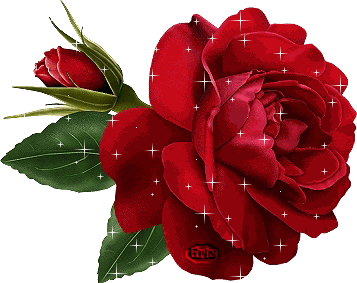 ধন্যবাদ